មេរៀនរំឭកទី៥៥ ផ្ញើជើង ផ្គ ផ្ទ ផ្ស ផ្អ
ភាសាខ្មែរ ថ្នាក់ទី២
រំឭក
កំប្លែង
ផ្ចិតផ្ចង់
ផ្កាប់ផ្ងារ
ផ្ដឹតផ្ដក់
ផ្ដែផ្ដាំ
ជើងព្យញ្ជនៈ
្គ
្ទ
្ស
្អ
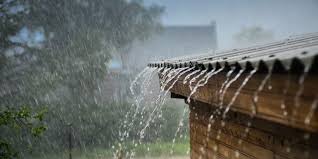 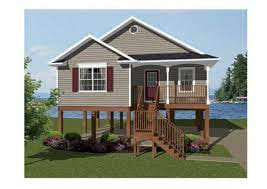 ផ្គ
ផ្ទ
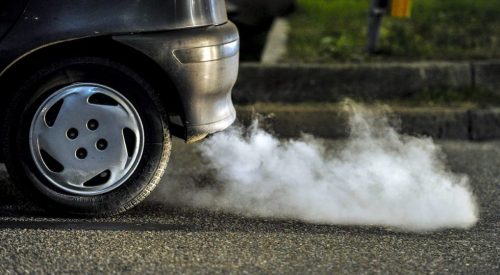 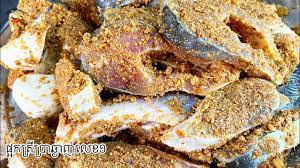 ផ្ស
ផ្អ
ព្យញ្ជនៈផ្ញើជើង
ផ្គ
ផ្ទ
ផ្ស
ផ្អ
ការអានព្យាង្គ
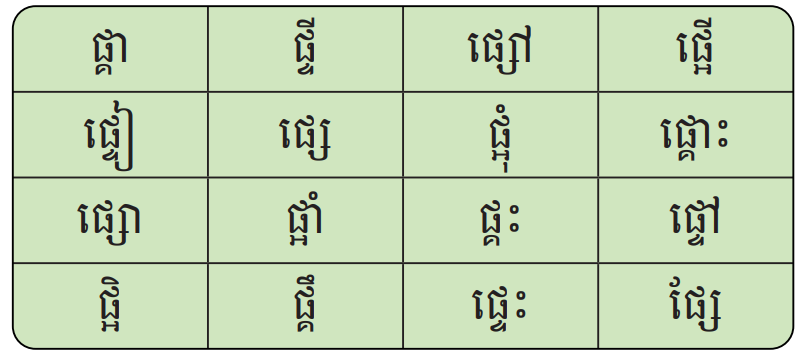 ការអានពាក្យ
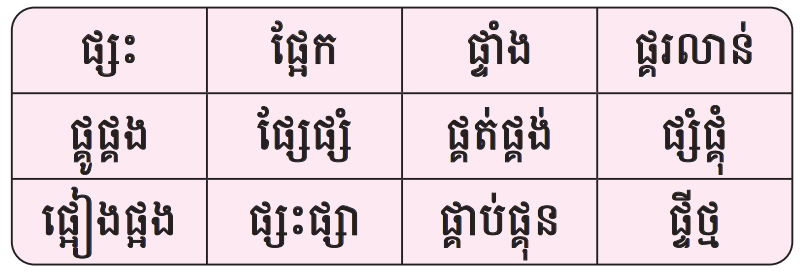 ផ្អាប់
ផ្គូផ្គង
ម្ដាយខំផ្សែផ្សំប្រាក់ផ្គត់ផ្គង់គ្រួសារ។
ម្ដាយ/ខំ/ផ្សែផ្សំ/ប្រាក់/ផ្គត់ផ្គង់/គ្រួសារ។
ការអានល្បះ
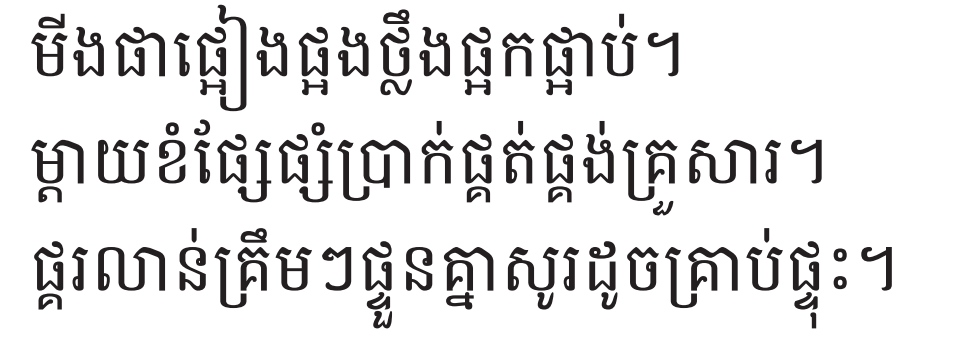 ការអានអត្ថបទខ្លី
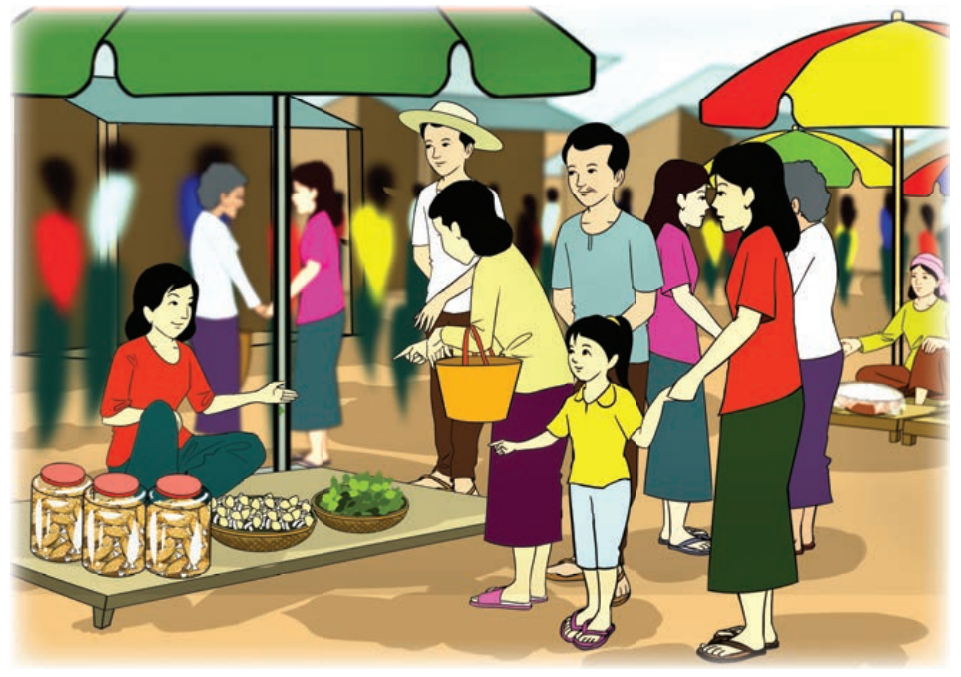 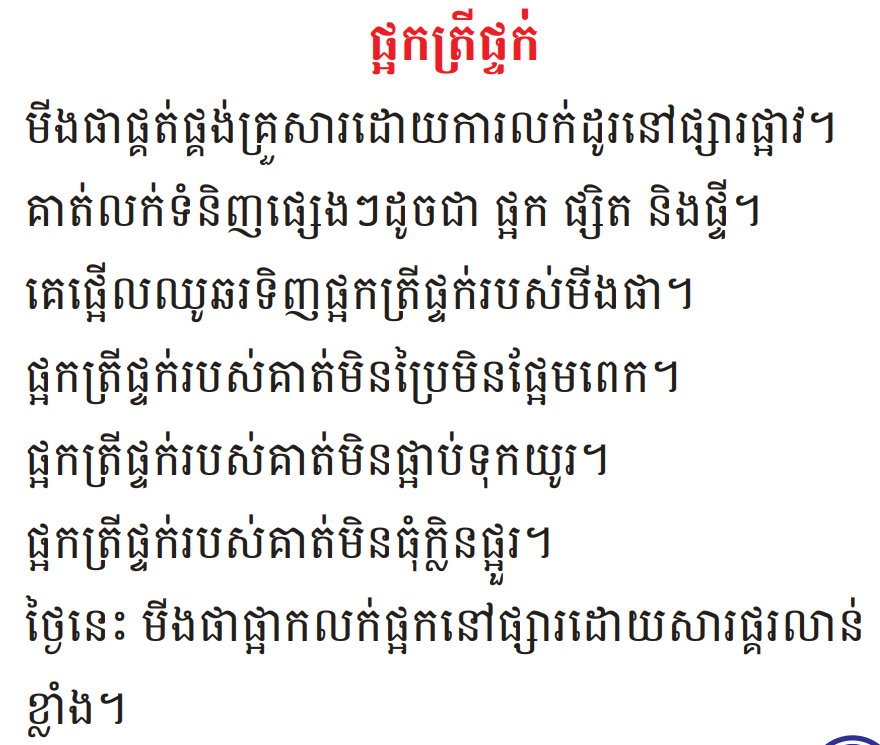 ការសរសេរ
ផ្សព្វផ្សាយ
ផ្គូផ្គង
ផ្ទីថ្ម
ផ្អៀងផ្អង
ផ្គរលាន់
ផ្សព្វផ្សាយដំណឹង
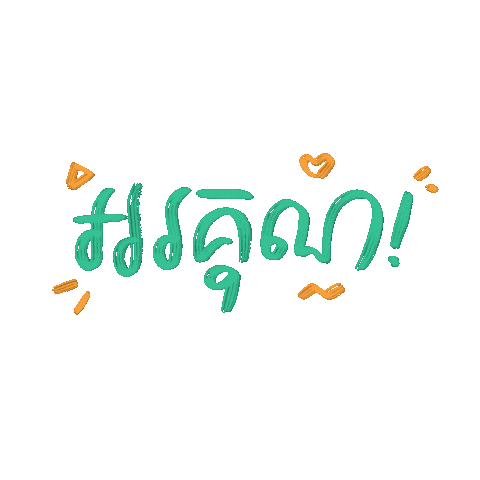